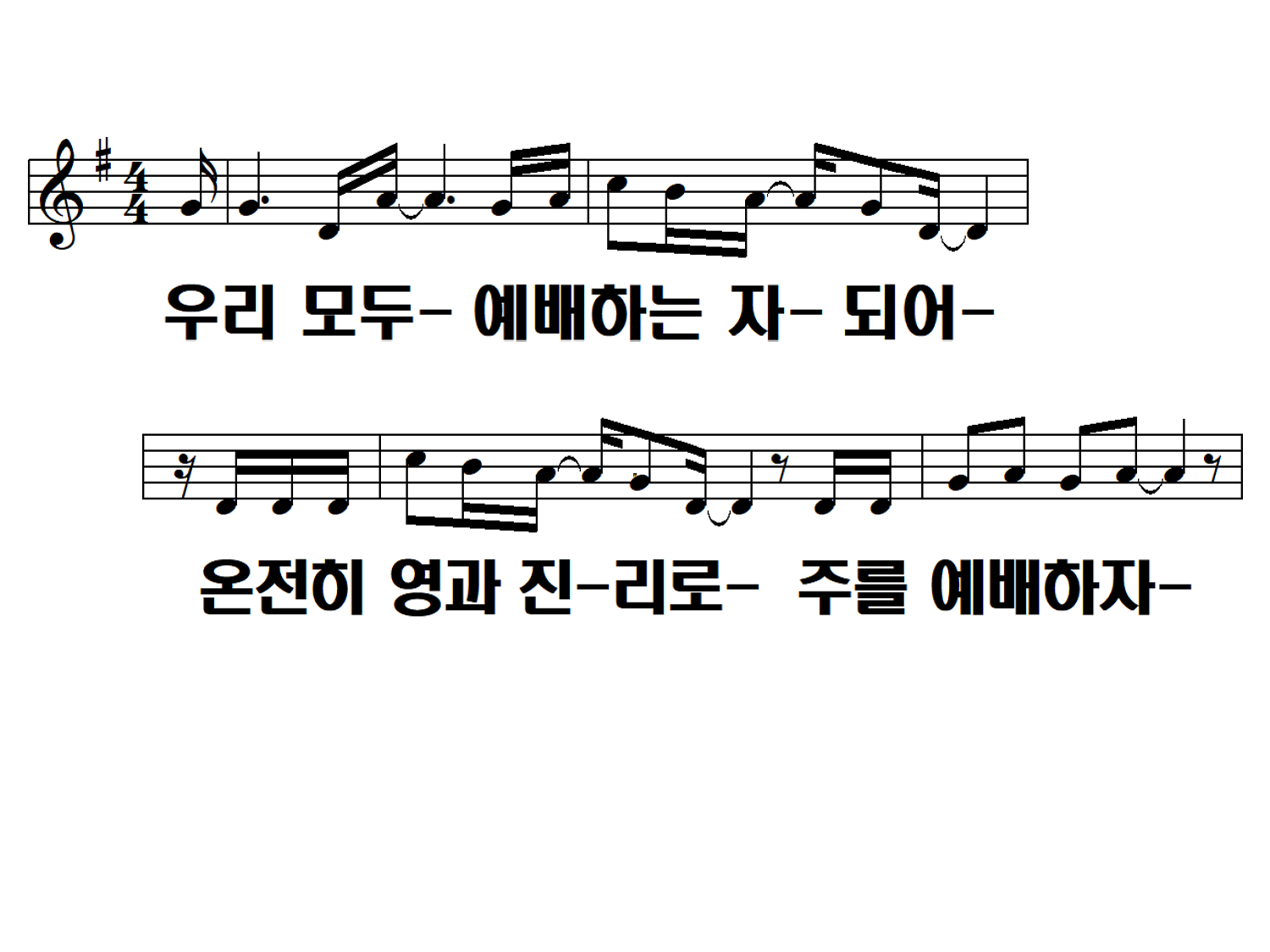 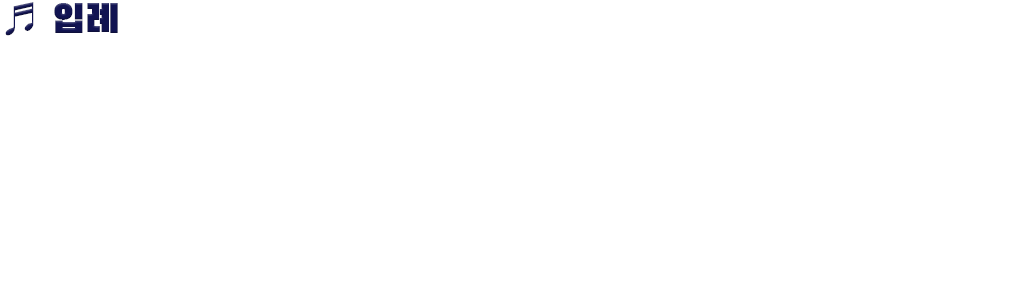 1 / 3
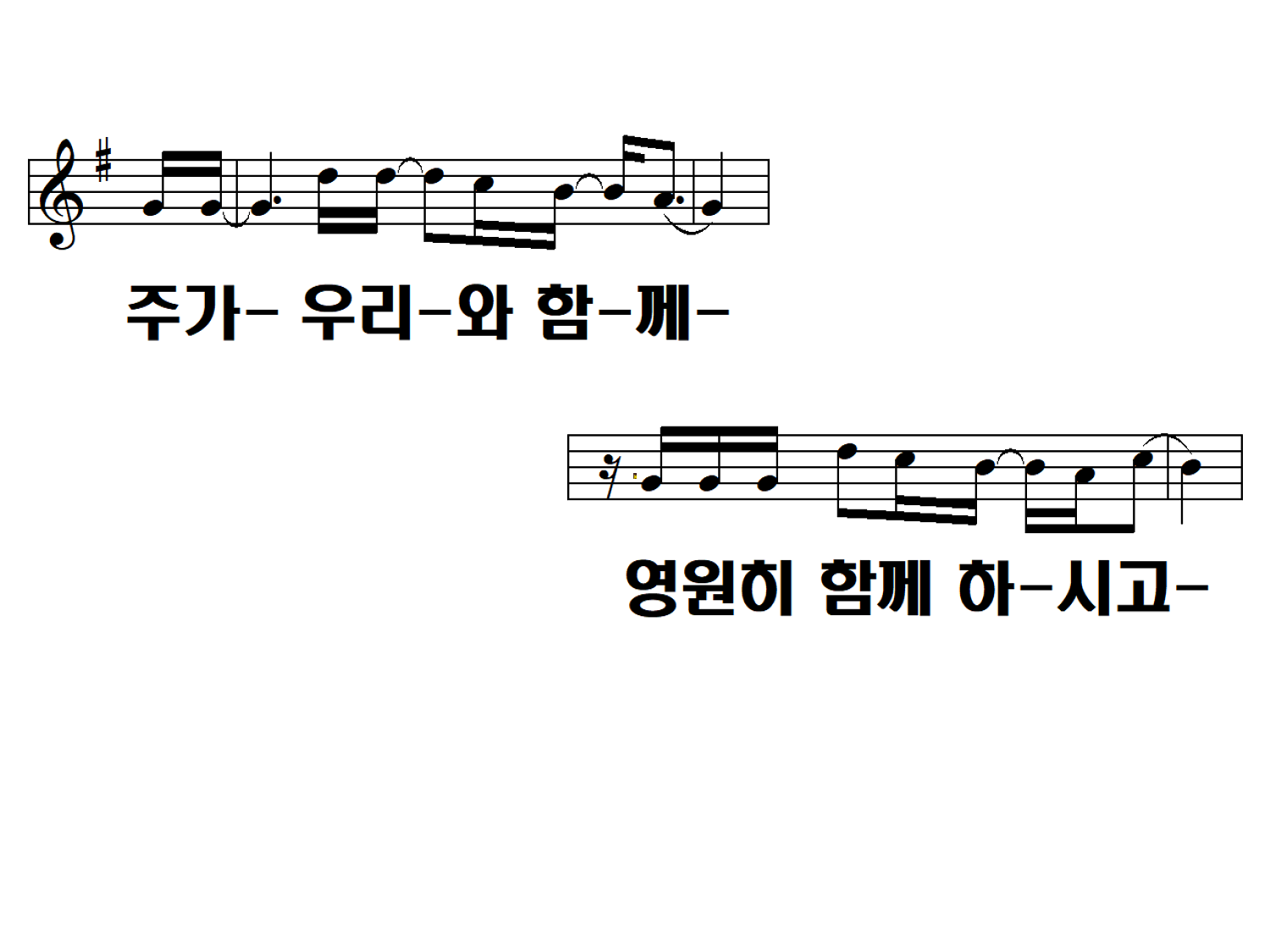 2 / 3
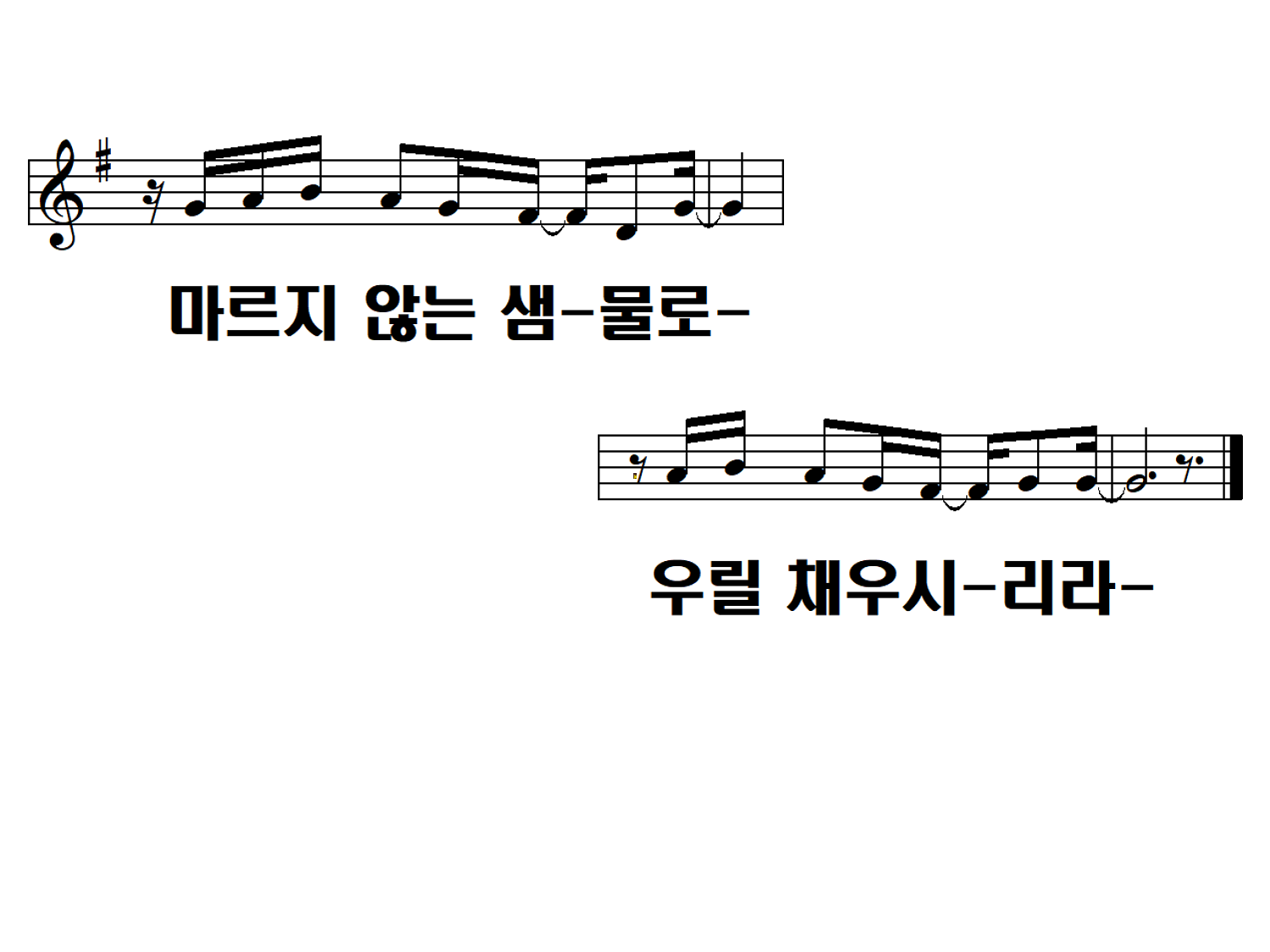 3 / 3